Лабораторная работа № 3Виды корней, стержневые и мочковатые корневые системы.
Выполнил: учитель биологии 
МАОУ Новотарманской СОШ 
Паньшина Светлана Сергеевна
Цель: знакомство с внешним строением корня, учиться распознавать разные типы корневых систем и сравнивать их.
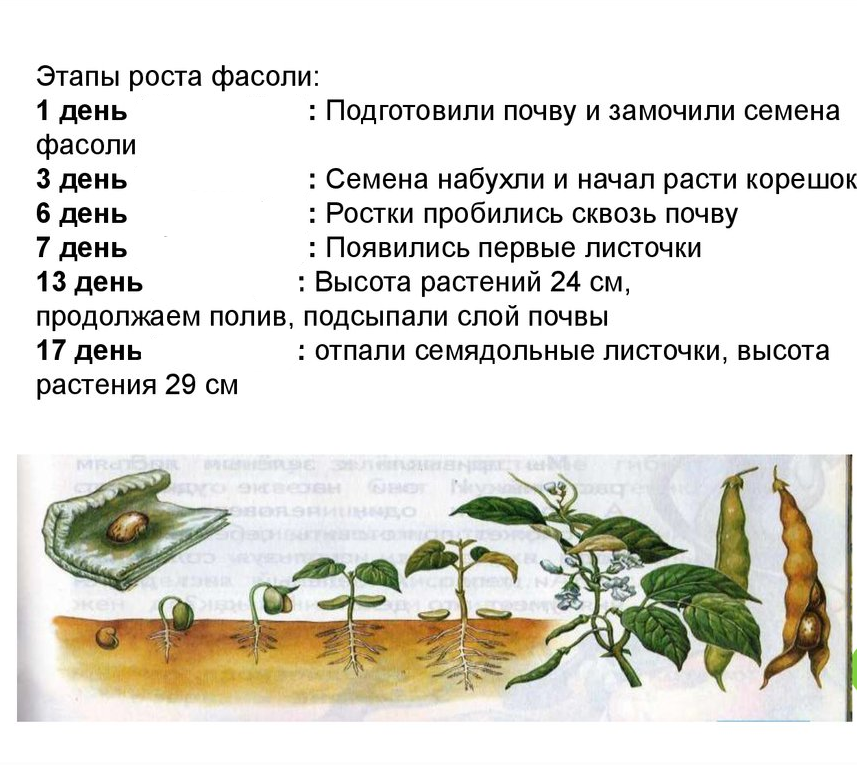 Зарисуйте проростки фасоли в возрасте 6 и 13 дней, а также взрослое растение фасоли. Подпишите тип корневой системы и все виды корней.
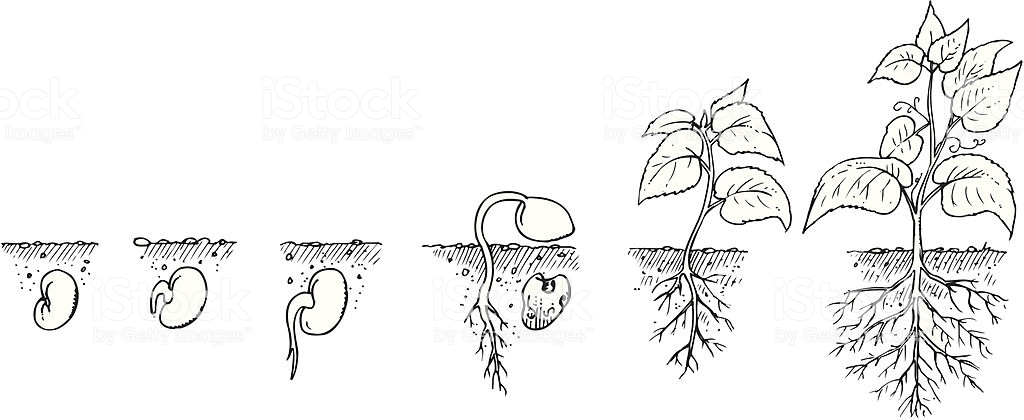 Зарисуйте проростки пшеницы в возрасте 7 и 13 дней, а также взрослое растение пшеницы. Подпишите тип корневой системы и все виды корней.
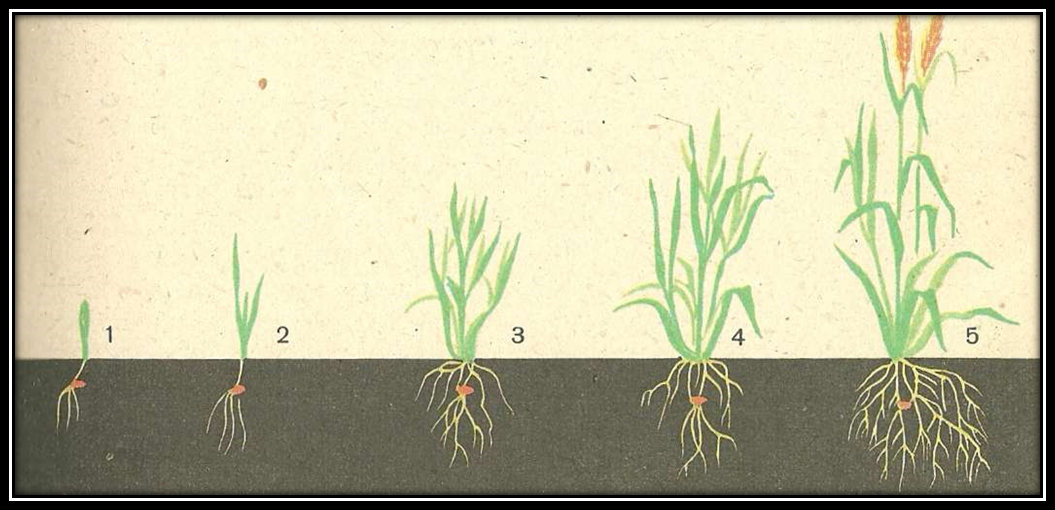 Сравните корневую систему фасоли и пшеницы.


Сделайте вывод о сходстве и различиях корневых систем фасоли и пшеницы.
Вывод: … .